Гродненская областная профсоюзная организация 
Белорусского профсоюза работников агропромышленного комплекса
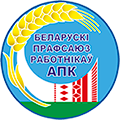 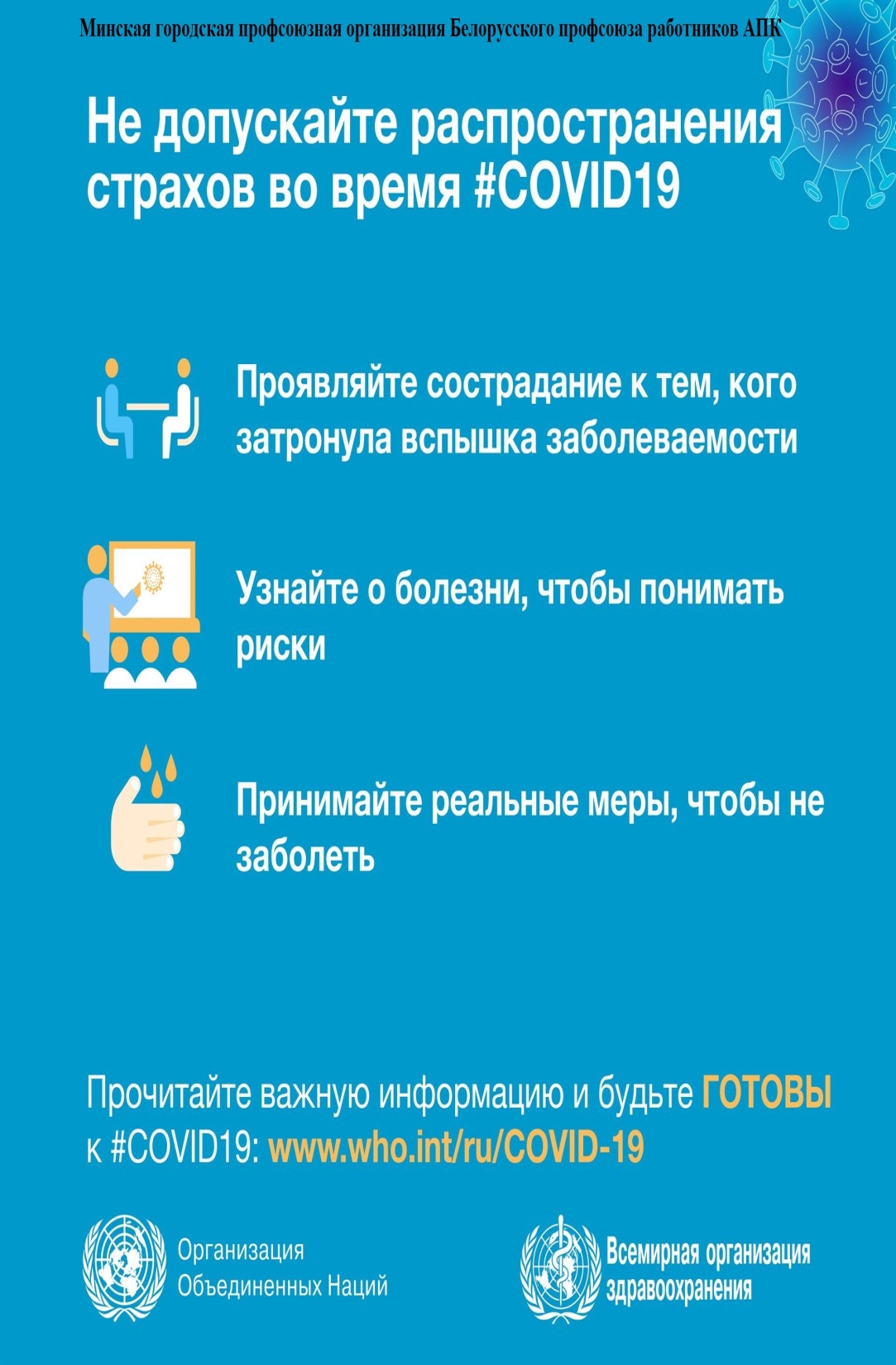 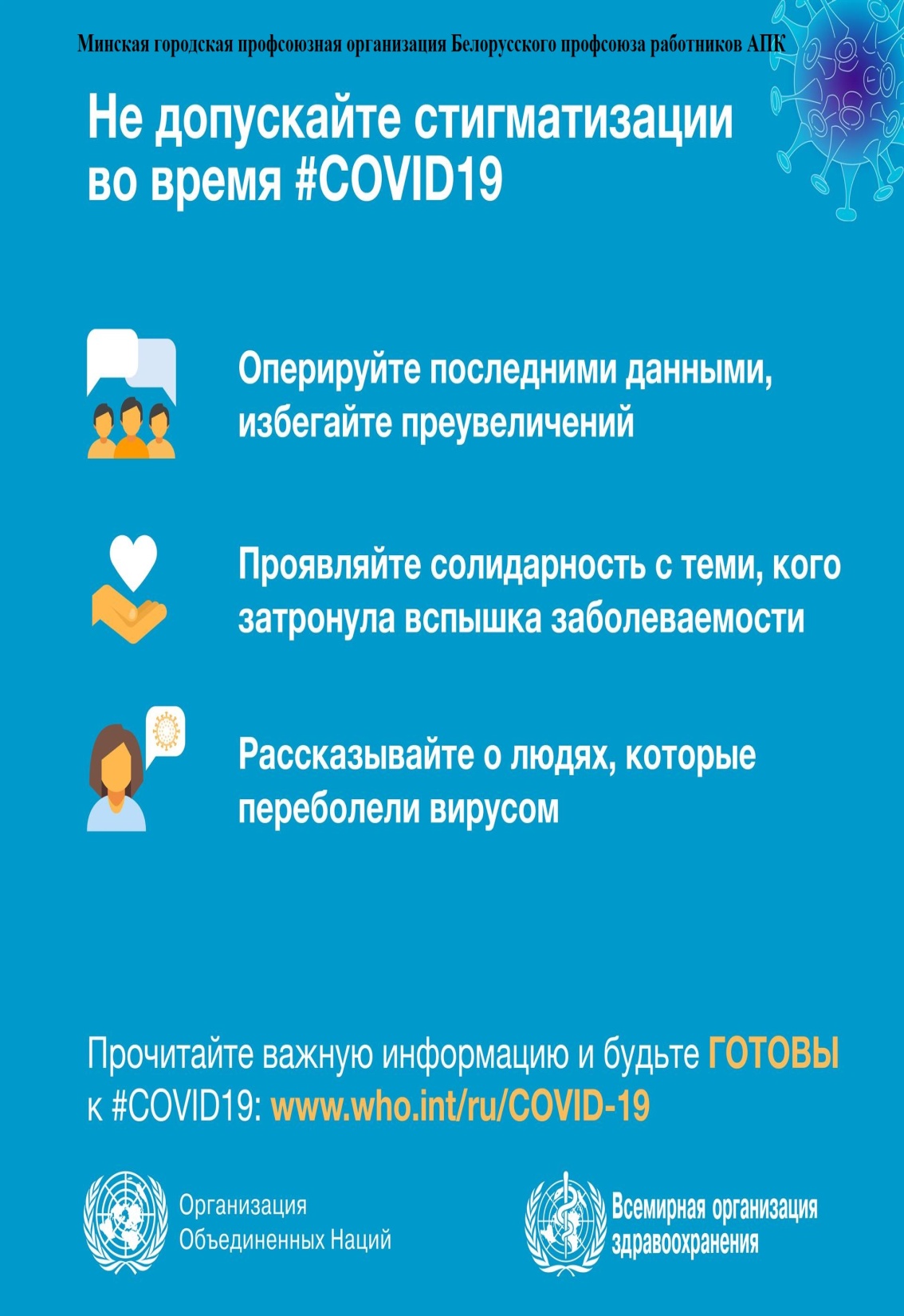 Гродненская областная профсоюзная организация 
Белорусского профсоюза работников агропромышленного комплекса
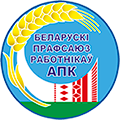 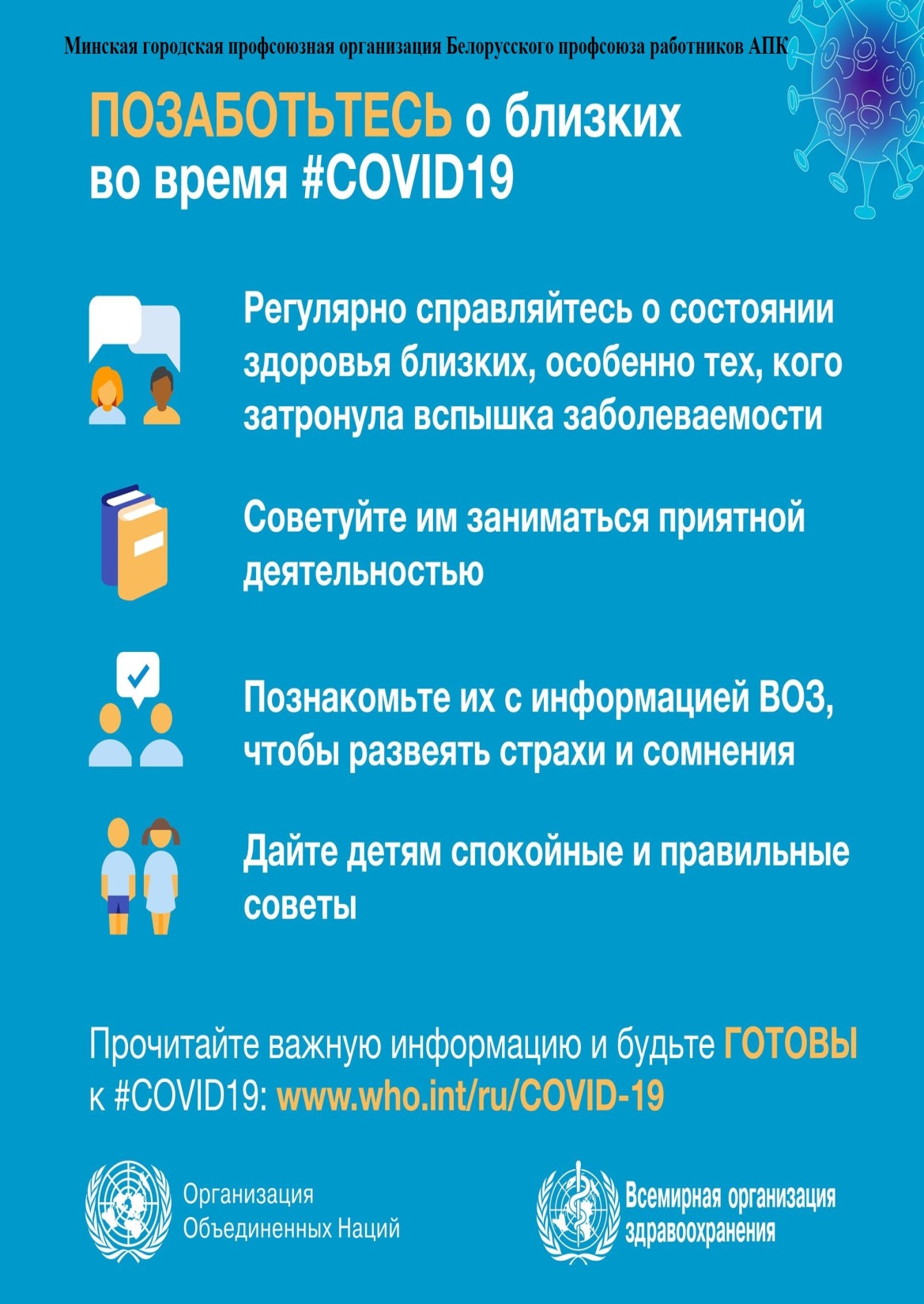 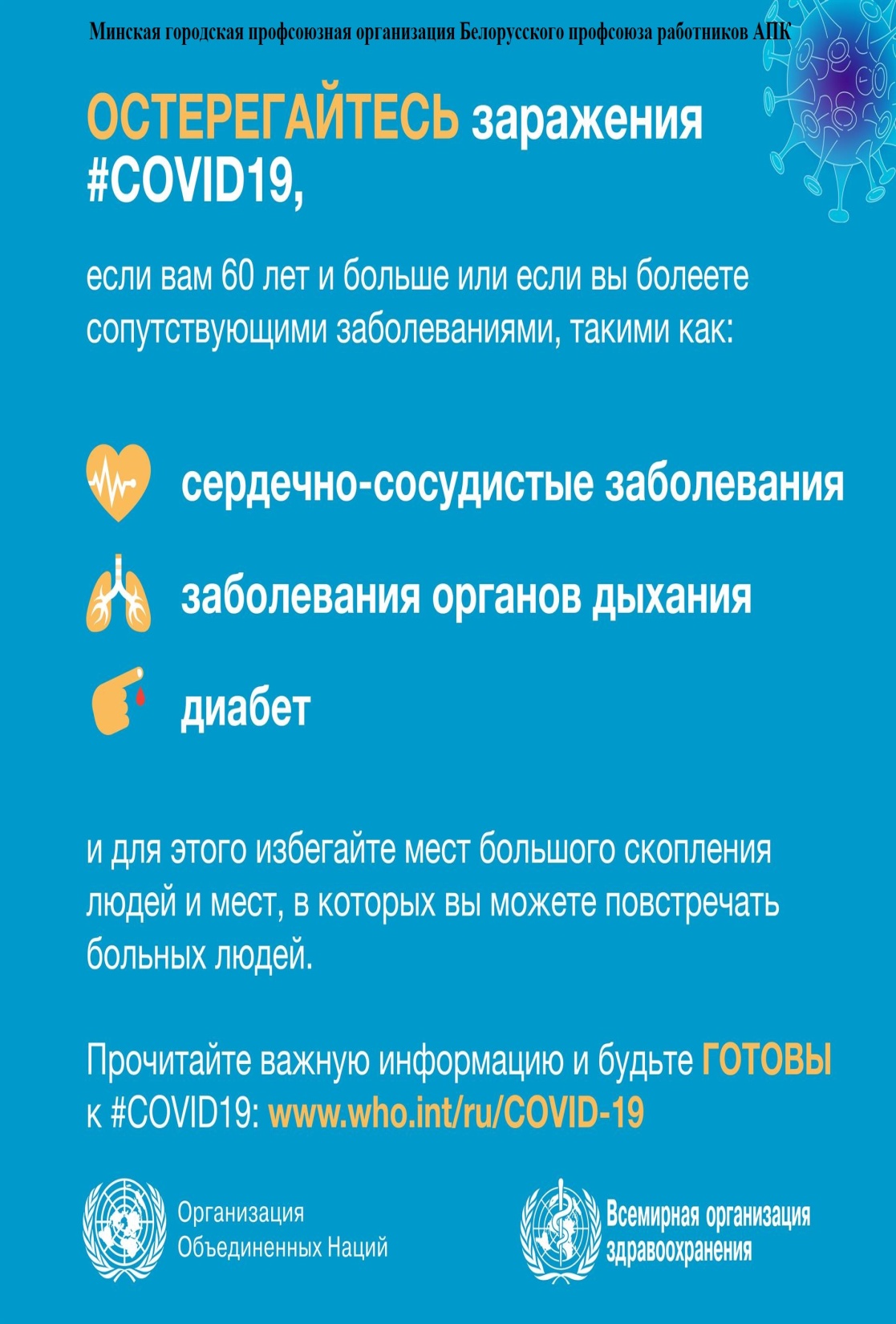 Гродненская областная профсоюзная организация 
Белорусского профсоюза работников агропромышленного комплекса
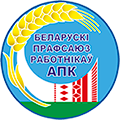 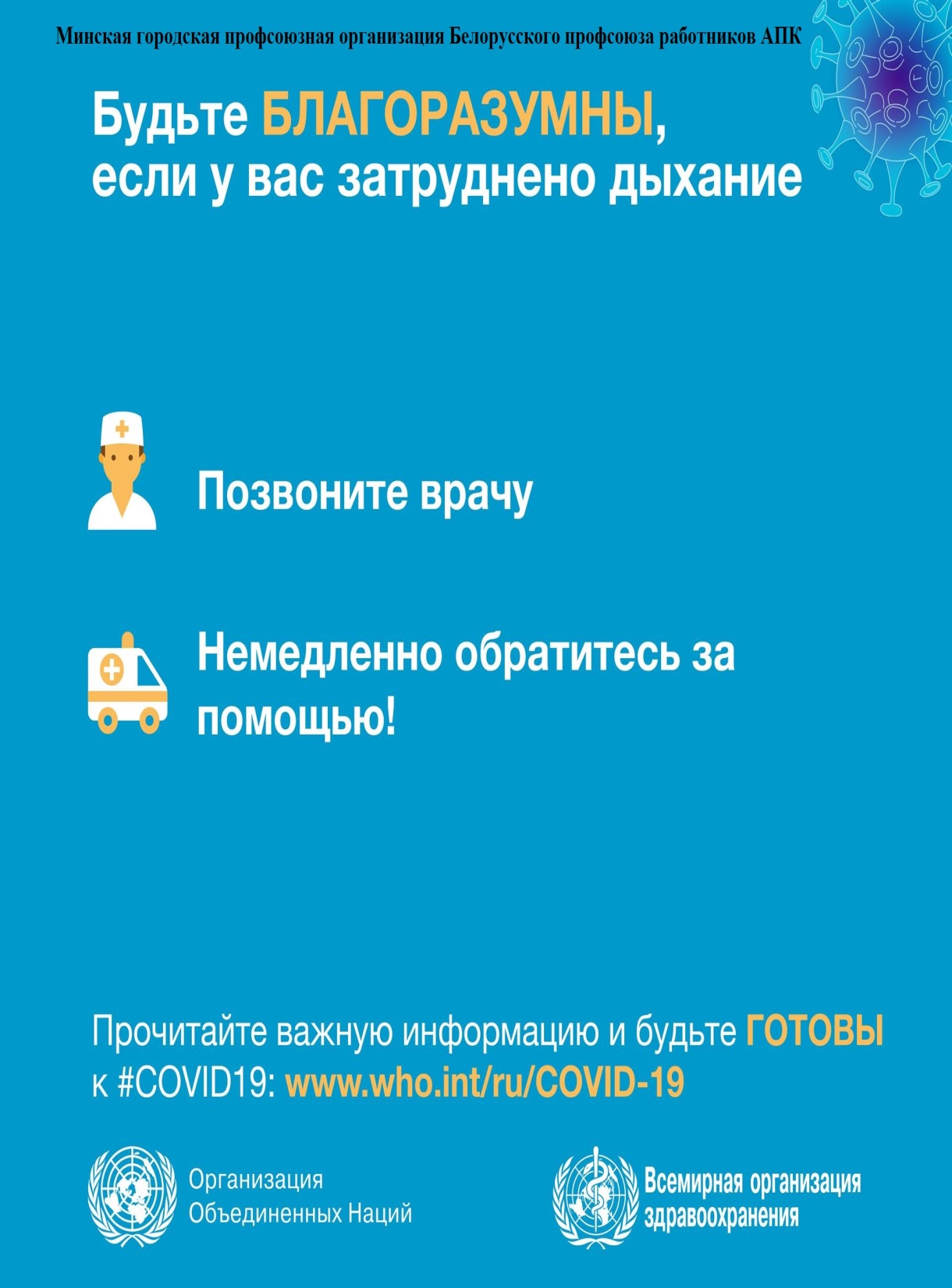 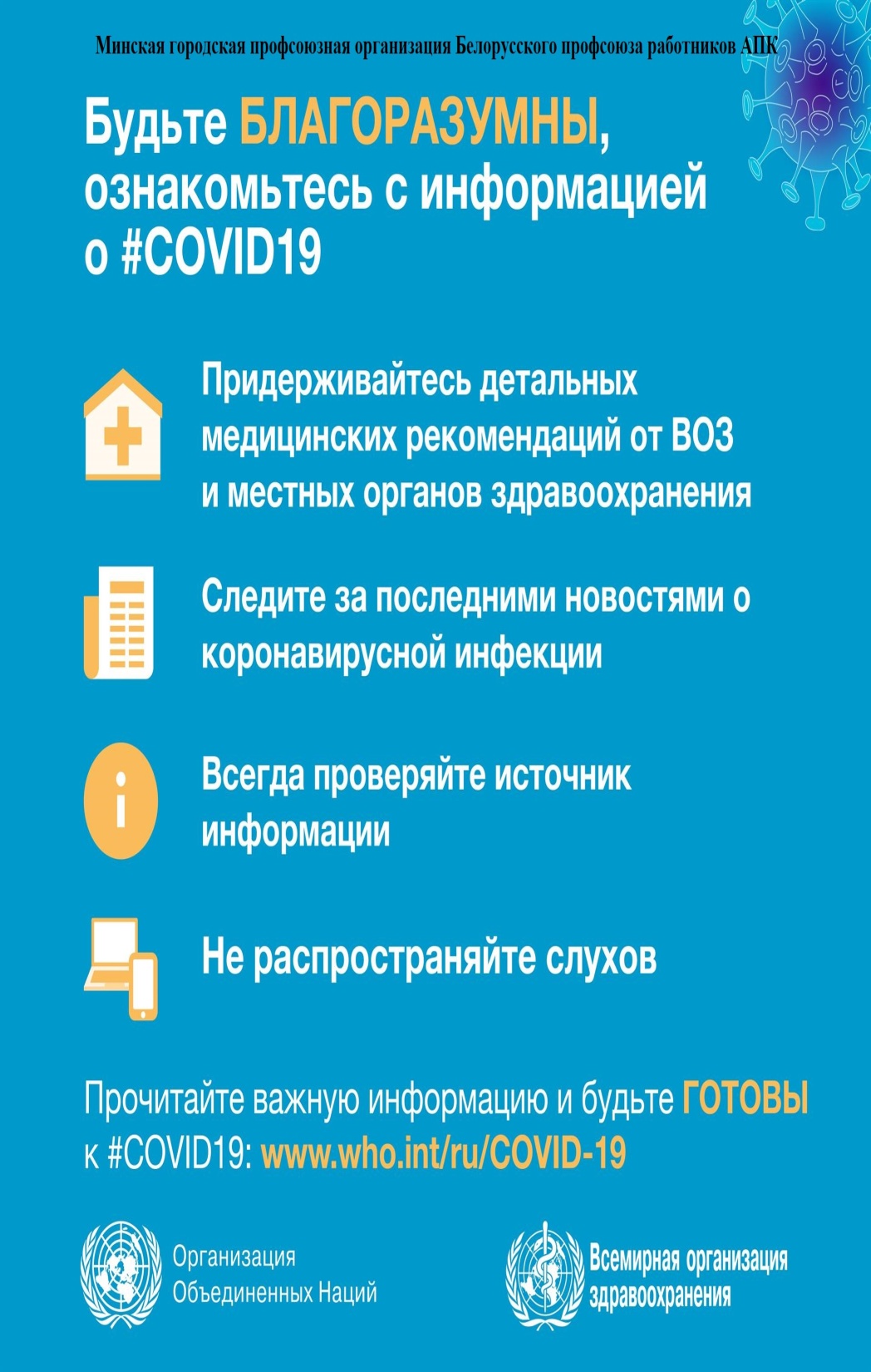 Гродненская областная профсоюзная организация 
Белорусского профсоюза работников агропромышленного комплекса
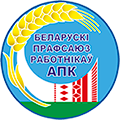 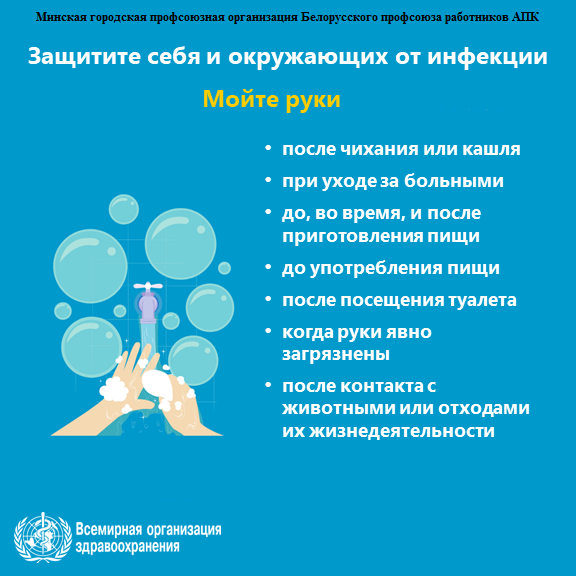 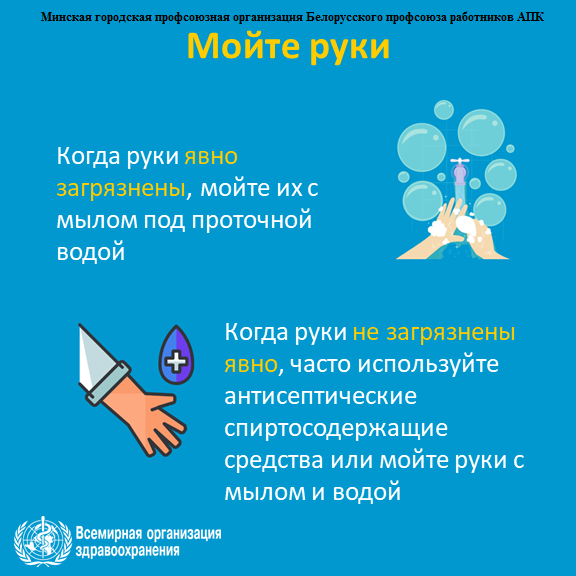 Гродненская областная профсоюзная организация 
Белорусского профсоюза работников агропромышленного комплекса
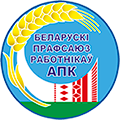 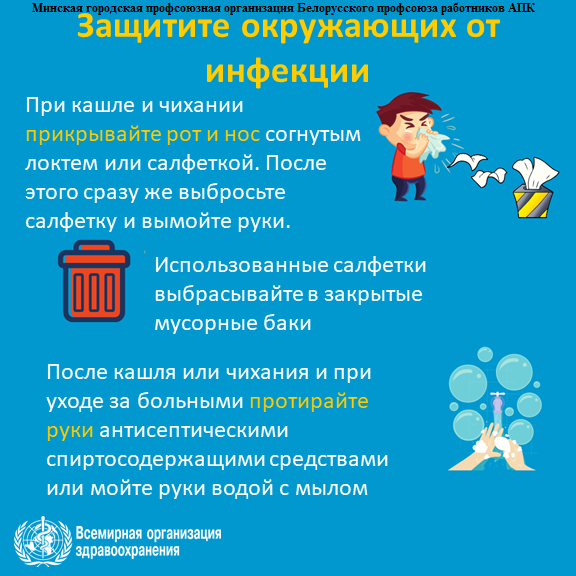 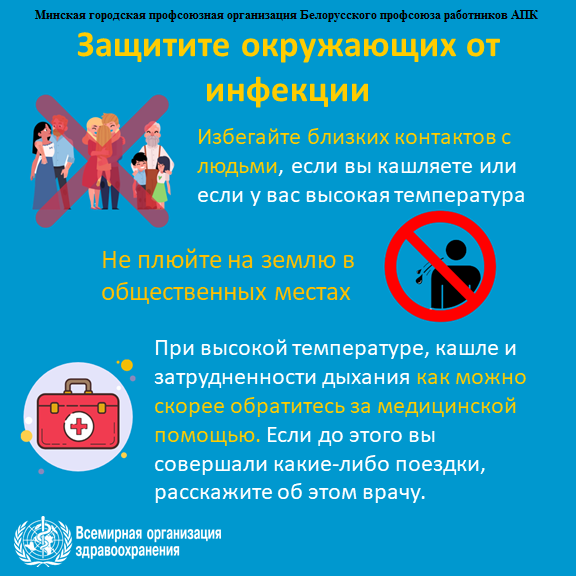 Гродненская областная профсоюзная организация 
Белорусского профсоюза работников агропромышленного комплекса
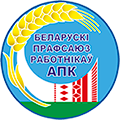 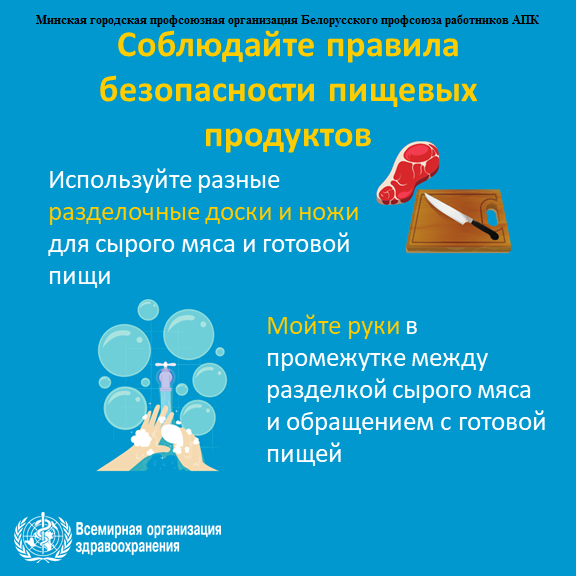 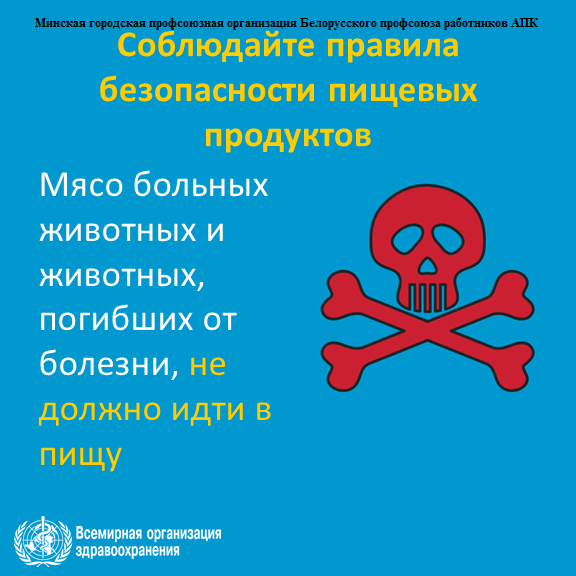 Гродненская областная профсоюзная организация 
Белорусского профсоюза работников агропромышленного комплекса
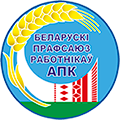 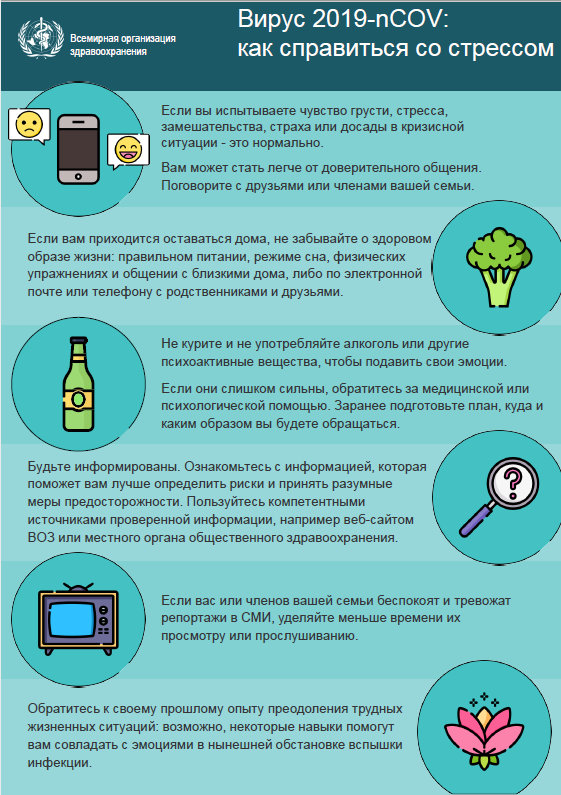 Будьте ЗДОРОВЫ!